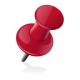 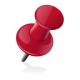 «ВТОРАЯ  ЖИЗНЬ»ненужных вещей
Выполнили: ученики 
9 «а» класса, 
классный руководитель Вяткина Екатерина Борисовна
ГКОУ С(К)ОШИ
 2022 г.
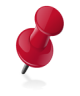 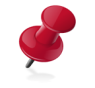 Цель – создать условия для творческой самореализации личности, научиться через практическую работу находить полезное применение бытовому мусору, тем самым внести свой посильный вклад в сохранение здоровой экологии.
Задачи
научить приемам и техникам газетоплетения; изготовления мозаики и панно из пробок, вазочек из использованных бутылок и пряжи.
воспитывать ценностное отношение к природе, окружающей среде, другому человеку;
развивать воображение, образное и конструктивное мышление;
развивать мотивацию к познавательной и творческой деятельности;
развивать навыки сотрудничества, взаимопомощи и 
общения в коллективе;
воспитывать художественный вкус, эстетические чувства;
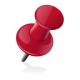 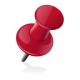 Дорожки в саду из пластиковых  пробок
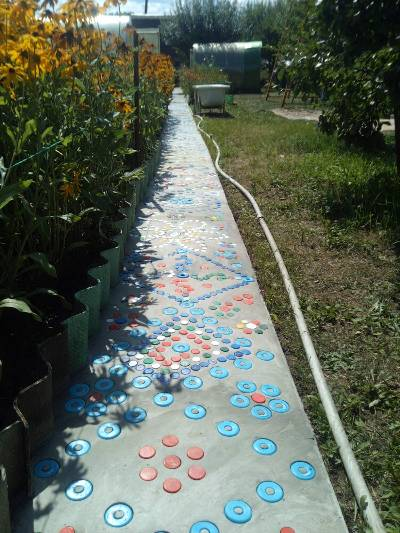 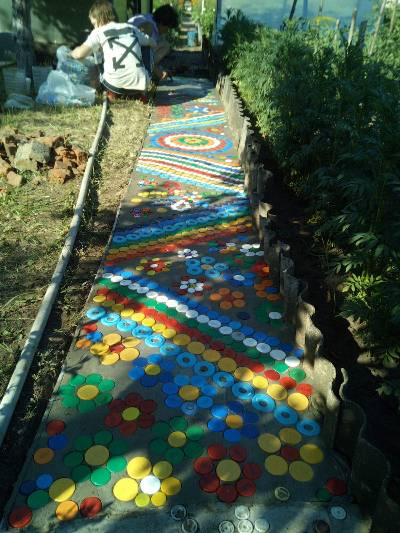 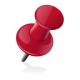 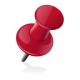 Картины в саду
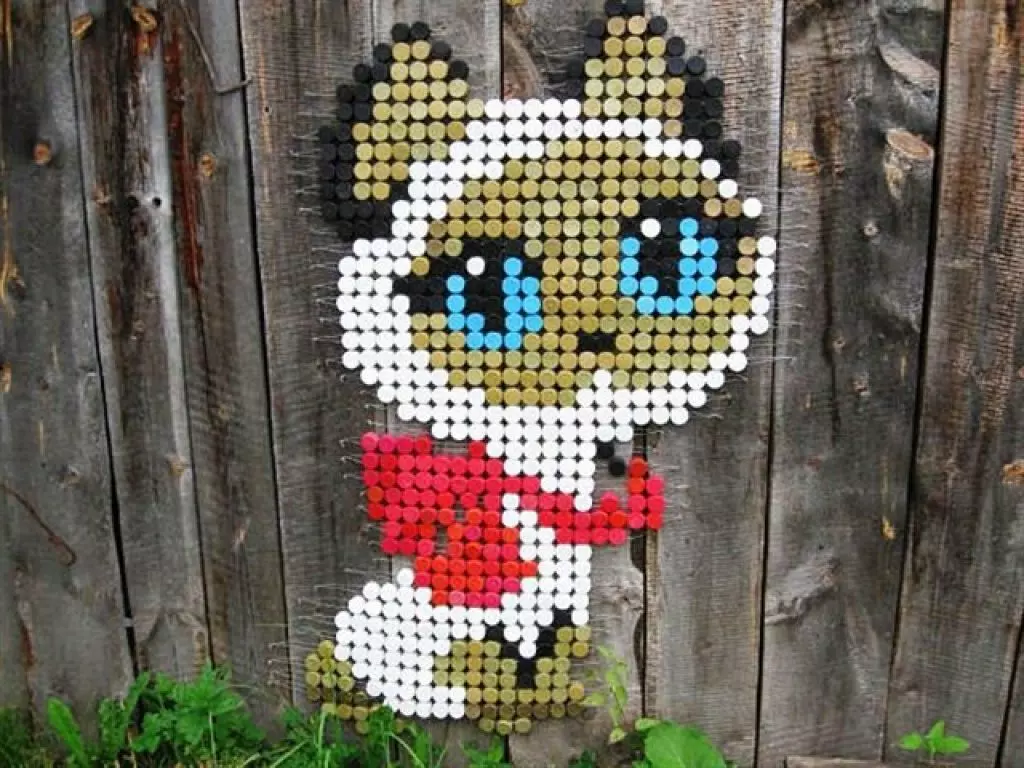 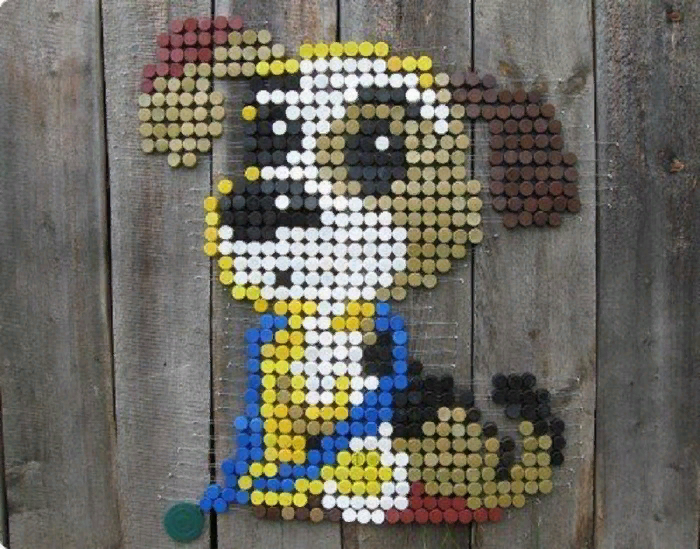 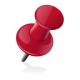 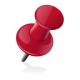 Плетения из газетных трубочек, эта технология мало отличается от плетения из лозы. Часто плетение из бумаги так и называют – плетение из газетной (или журнальной) лозы.
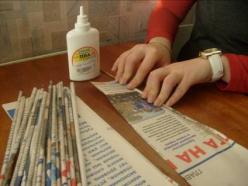 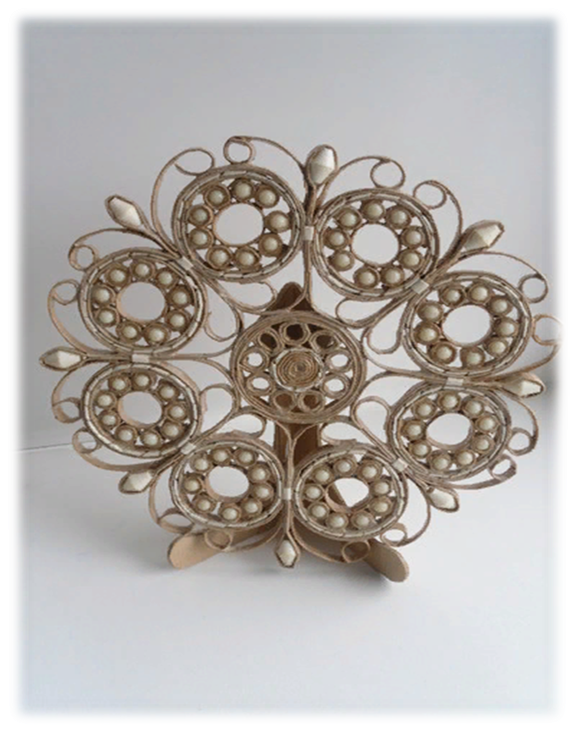 плетения из  газетной лозы (трубочка)
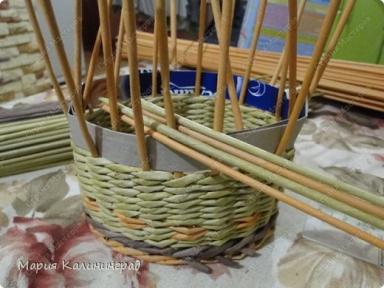 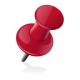 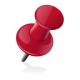 Объёмныйе изделия из газетной бумаги
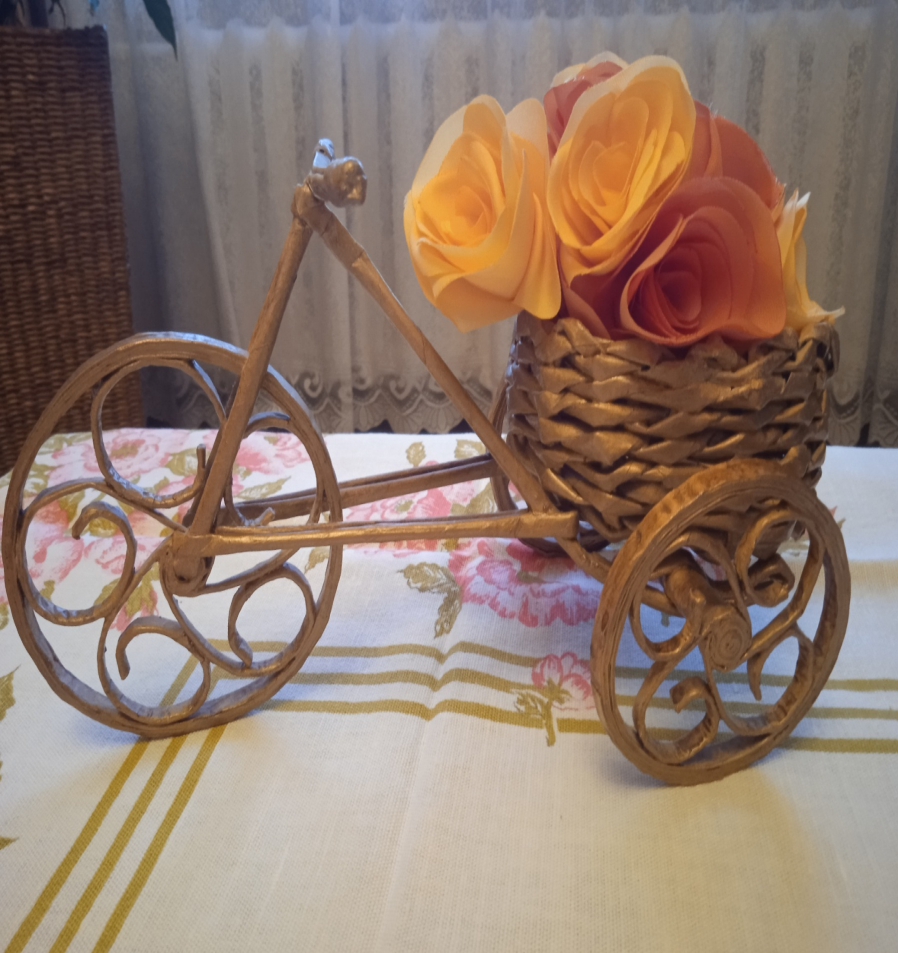 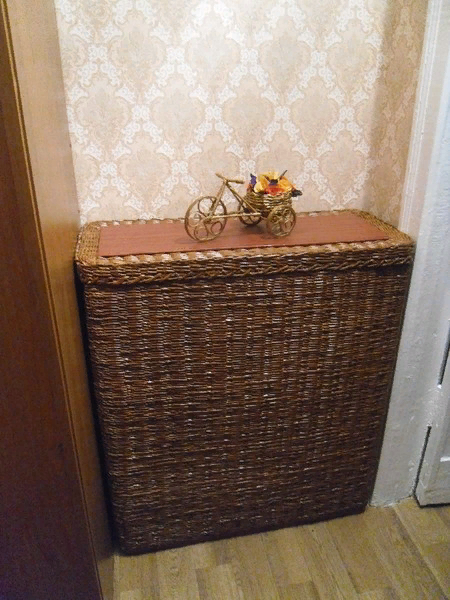 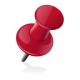 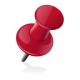 Вазоны для цветов
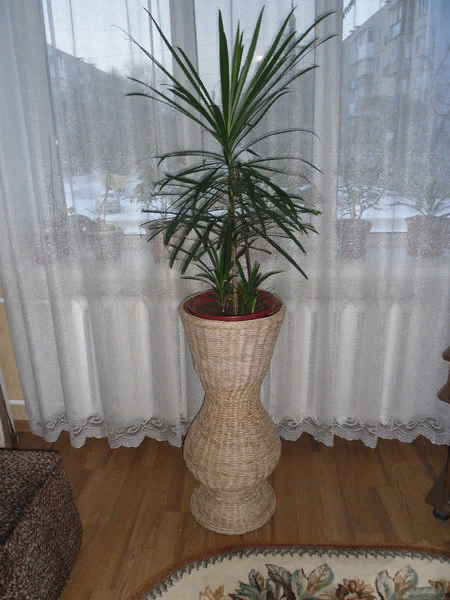 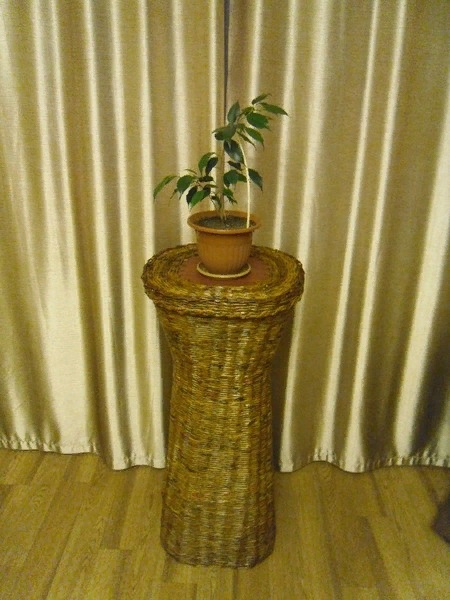 Декоративные изделия из газетной лозы
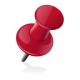 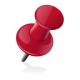 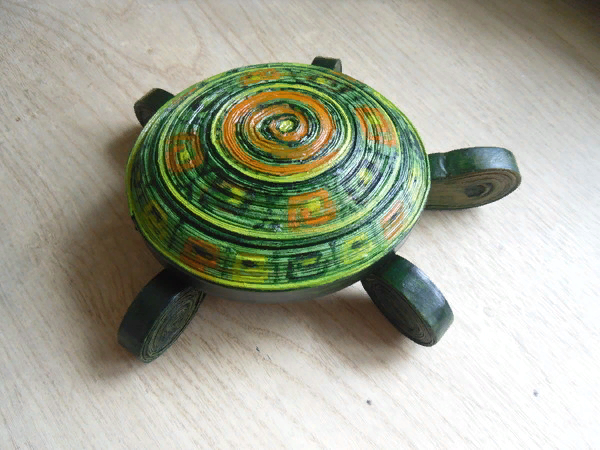 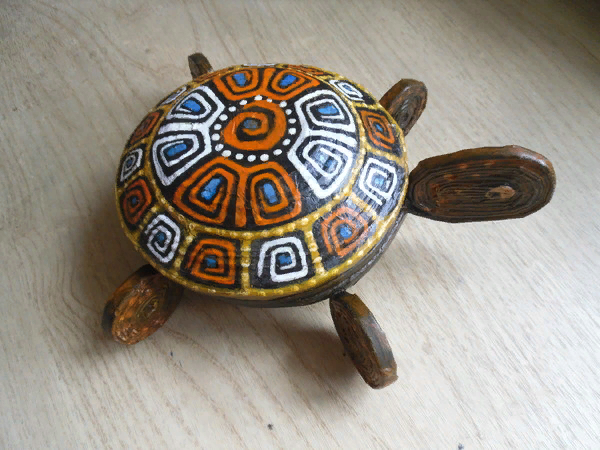 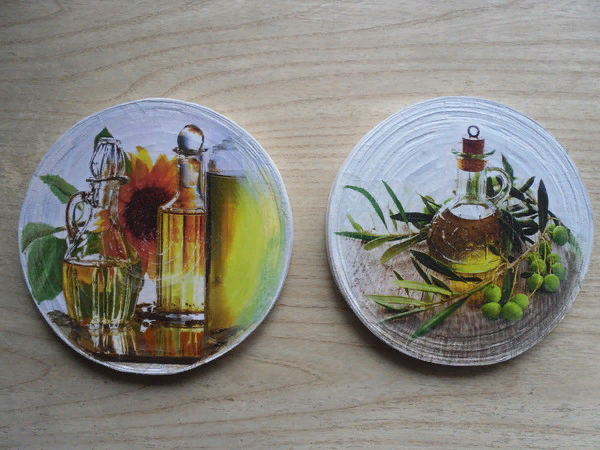 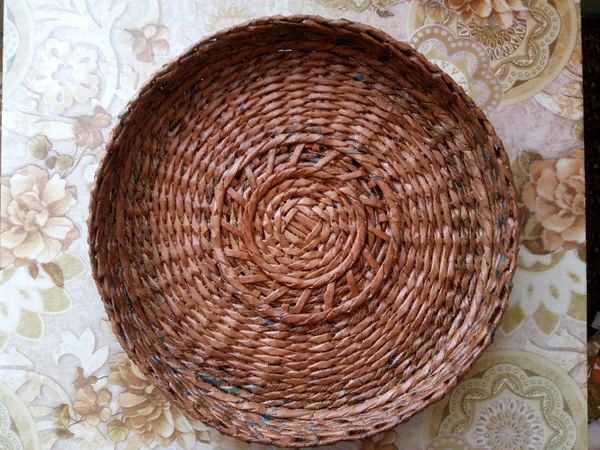 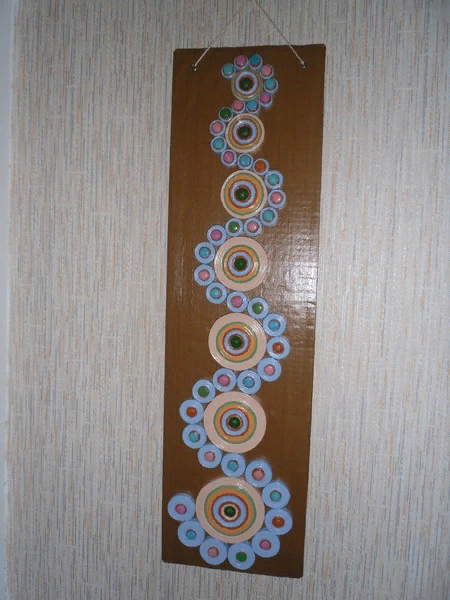 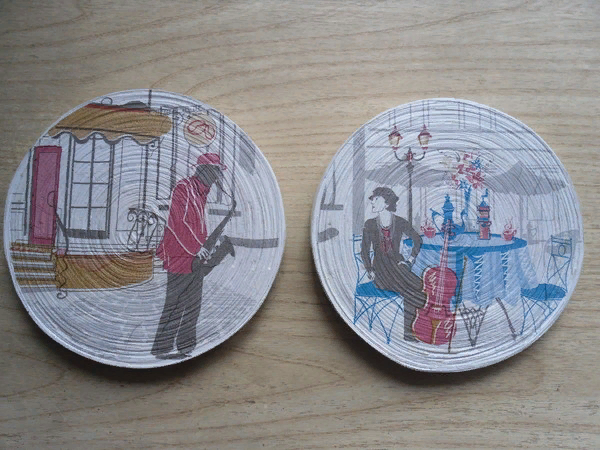 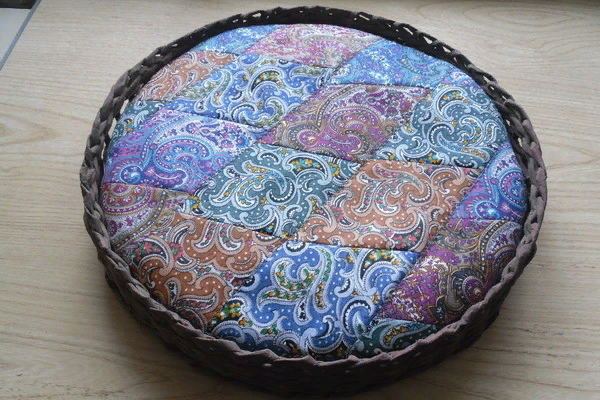 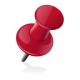 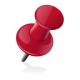 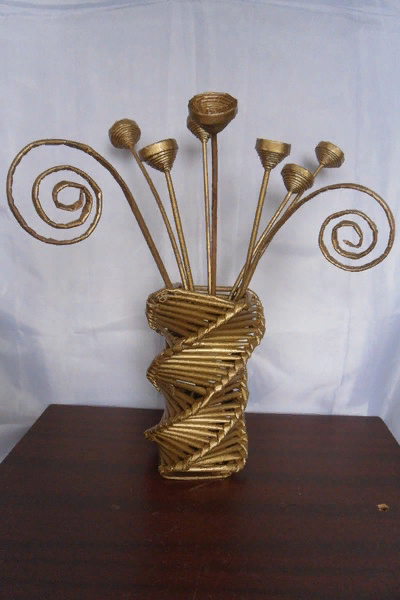 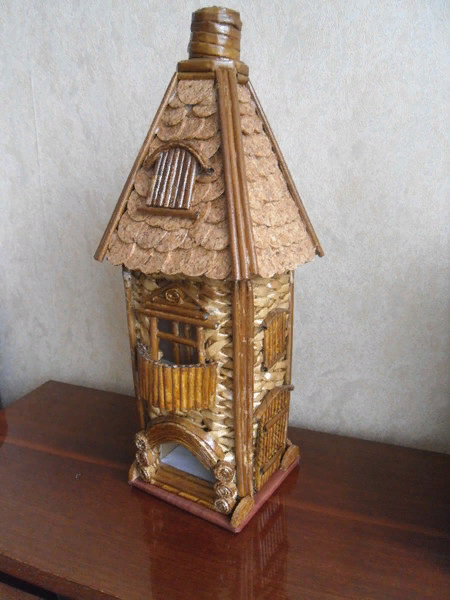 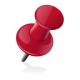 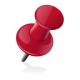 Журнальный столик и шкаф
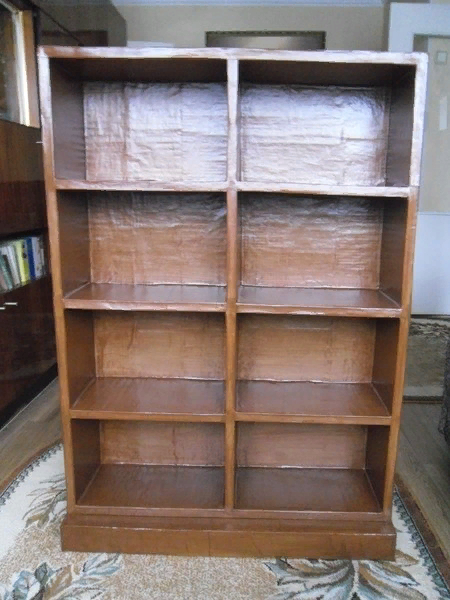 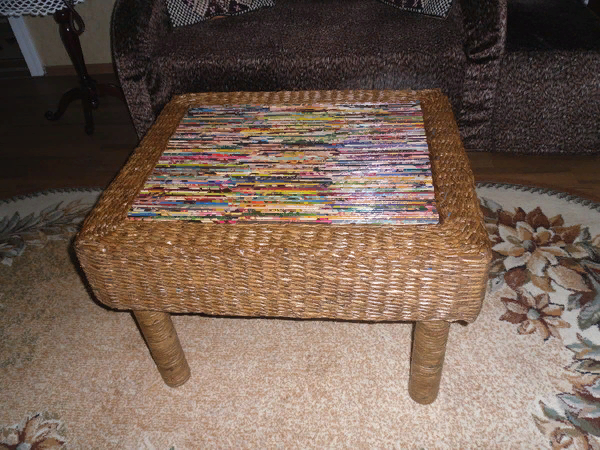 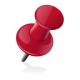 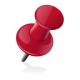 Короба для хранения вещей и обуви
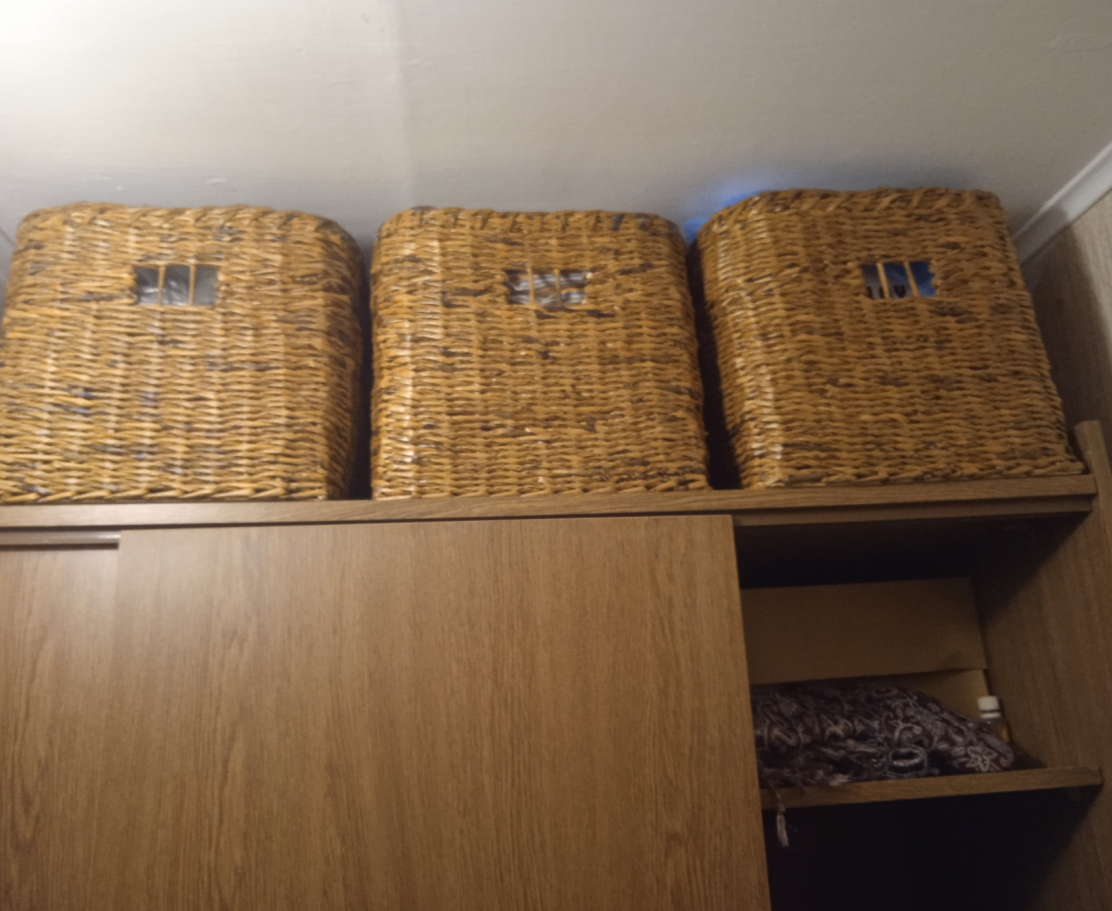 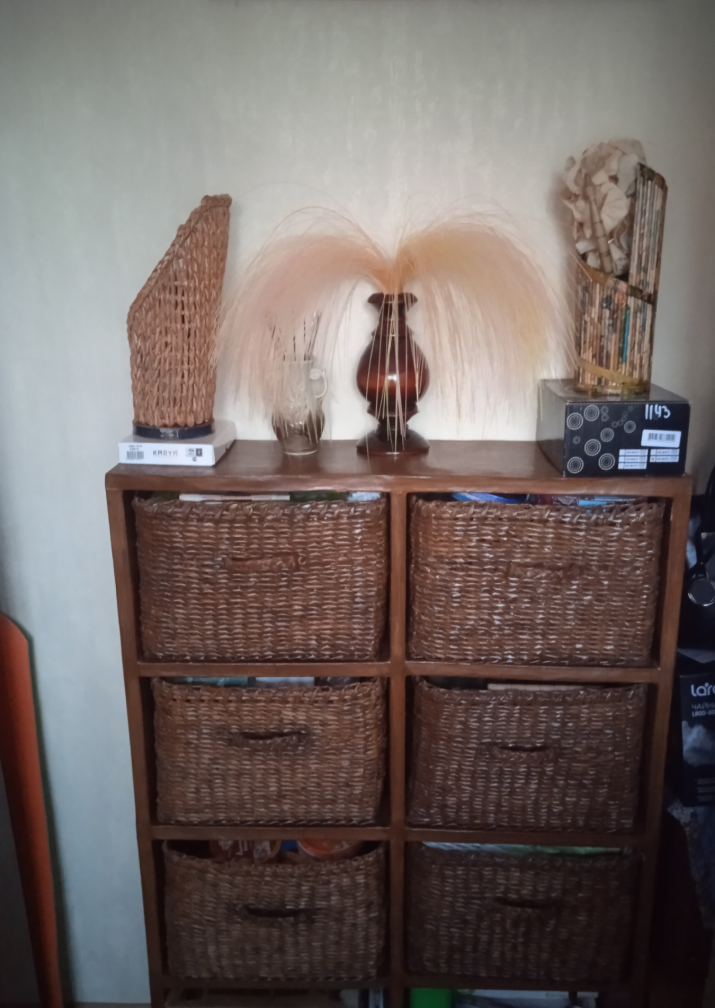 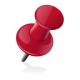 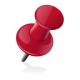 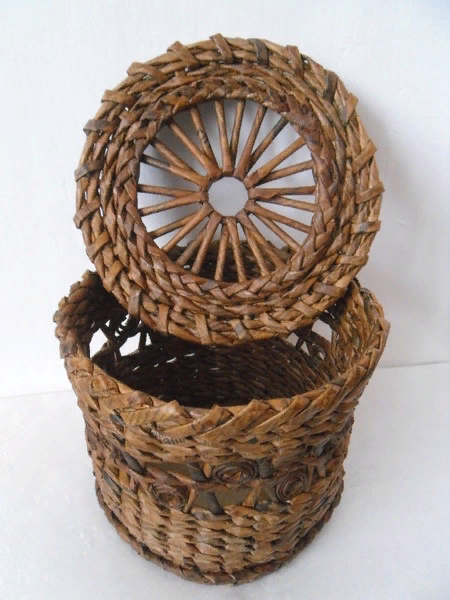 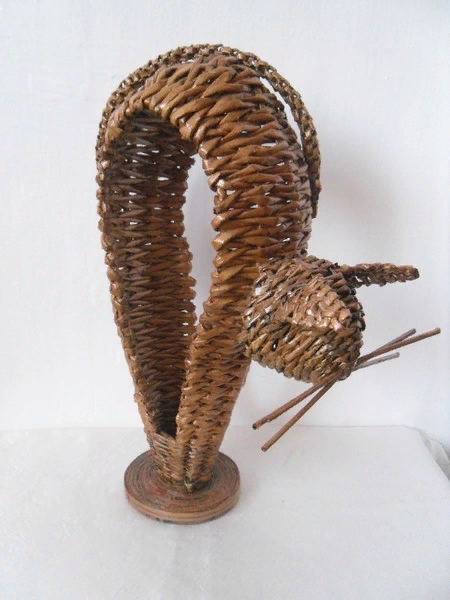 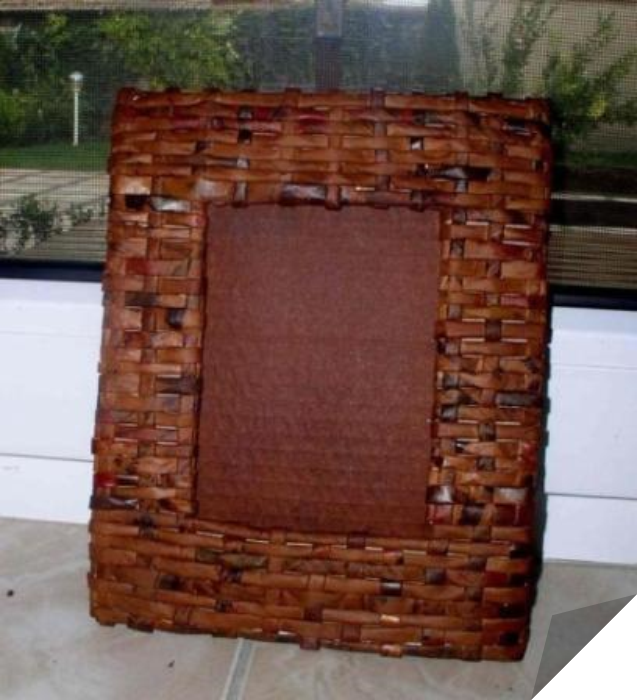 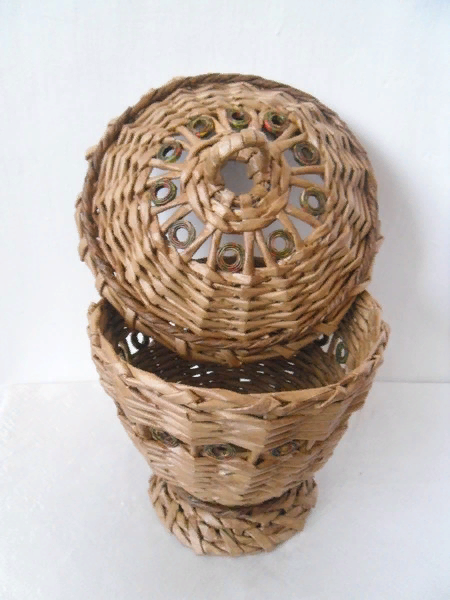 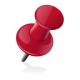 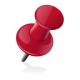 Салфетницы
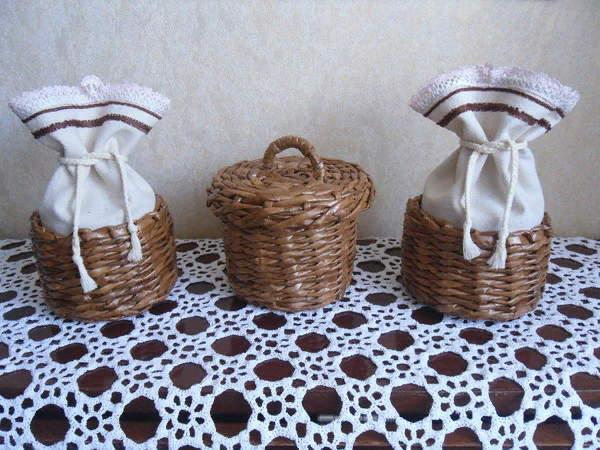 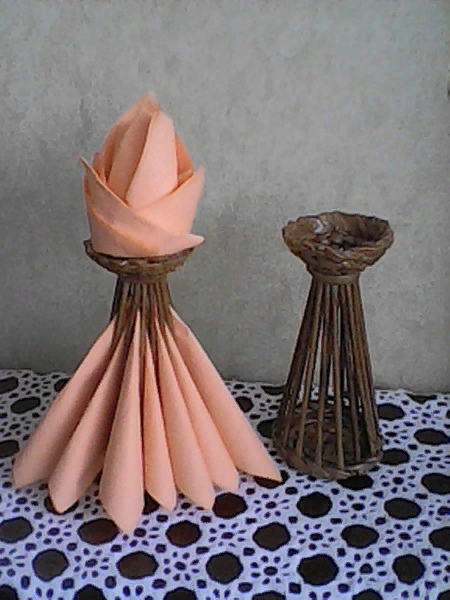 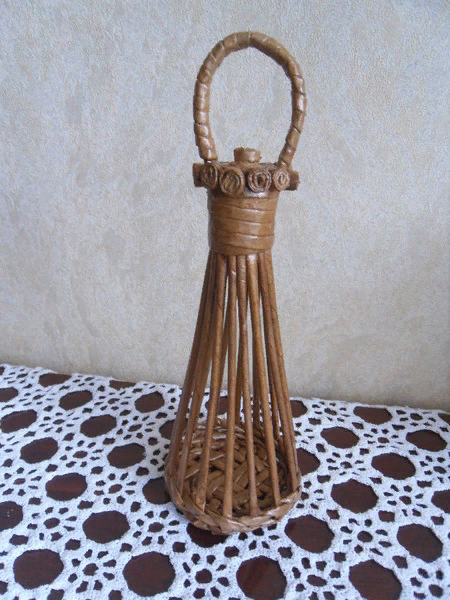 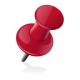 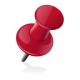 Фруктницы
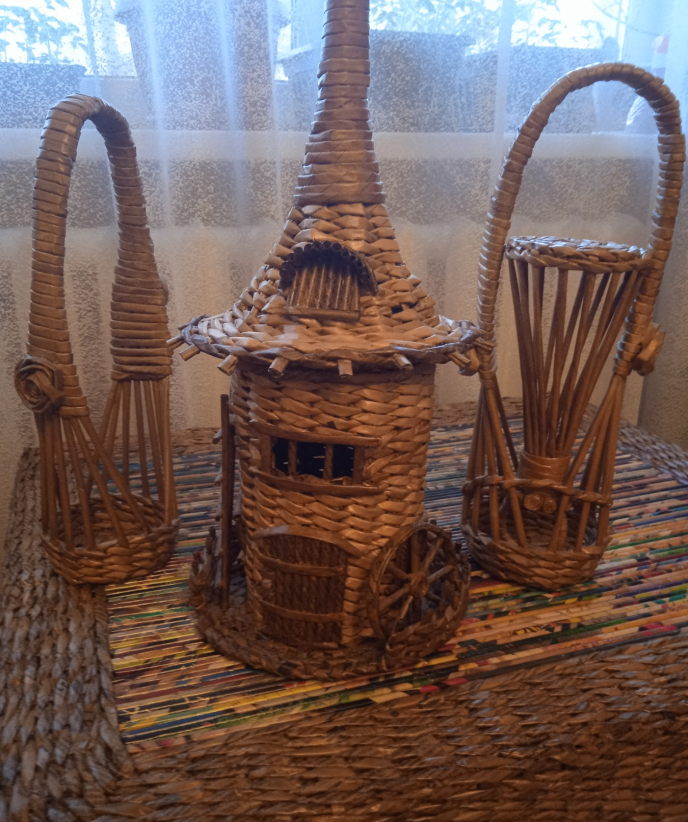 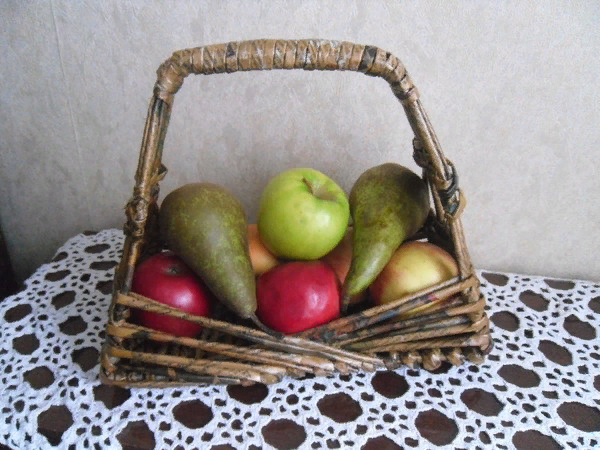 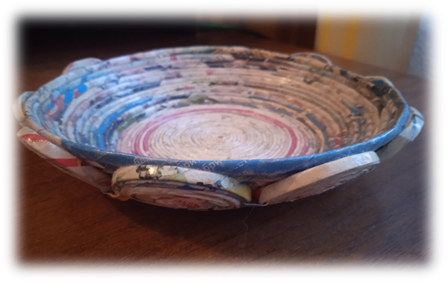 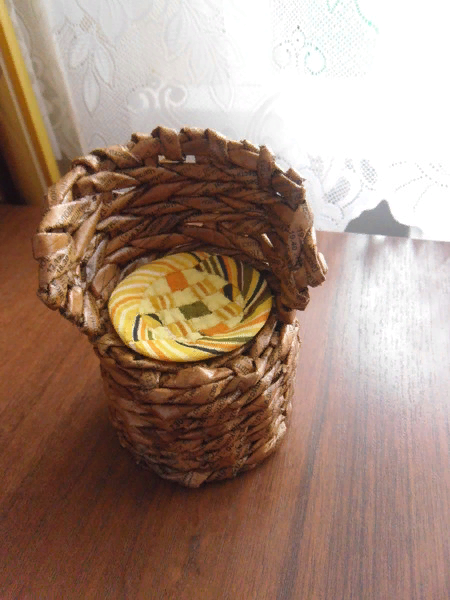 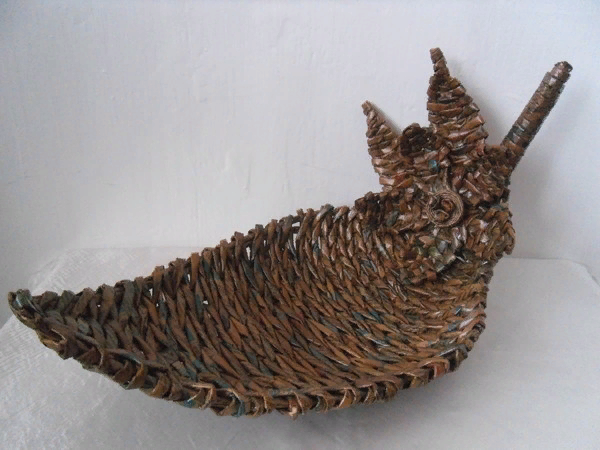 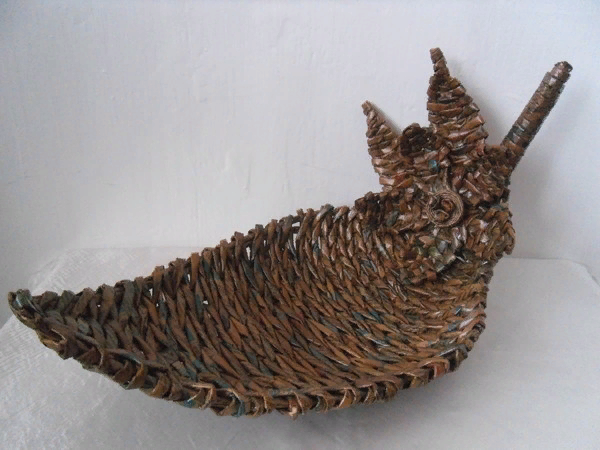 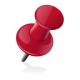 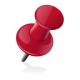 Бутылочки из-под компота,
                                                    кетчупа и сока обкручены пряжей, 
                            «посаженной» на клей.
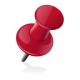 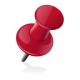 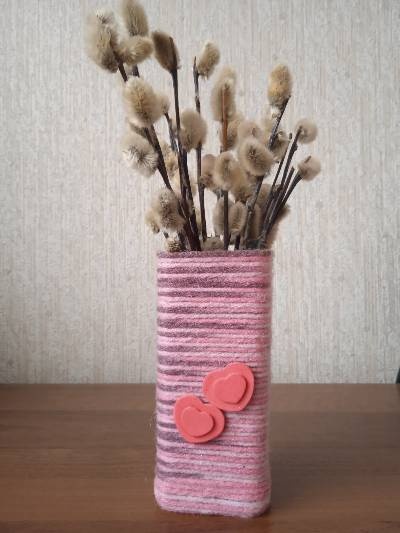 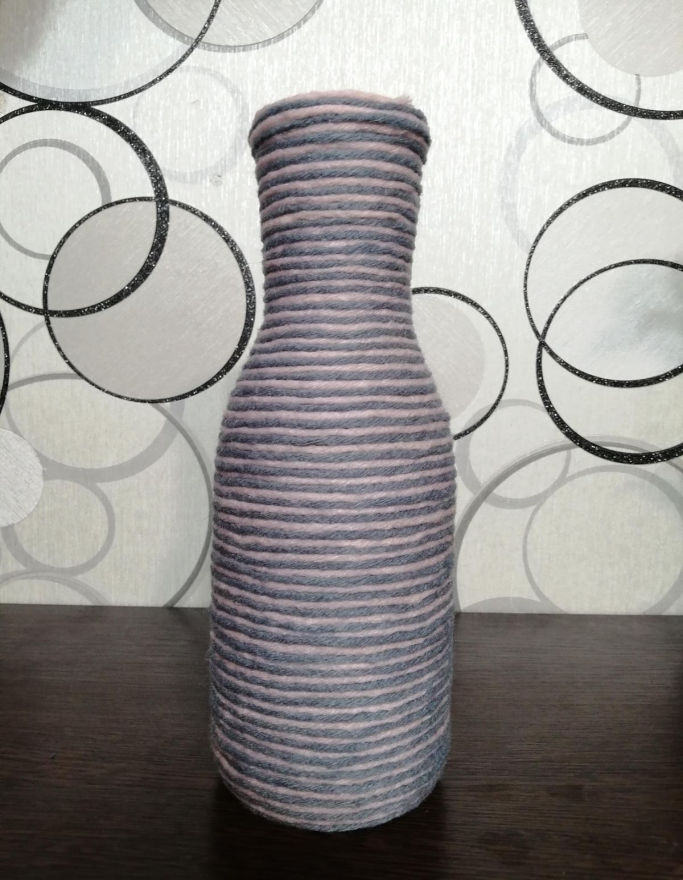 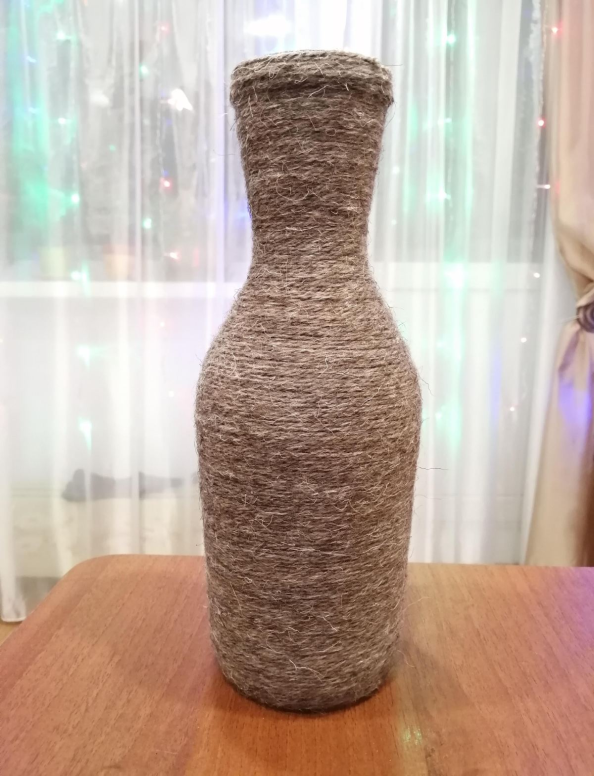 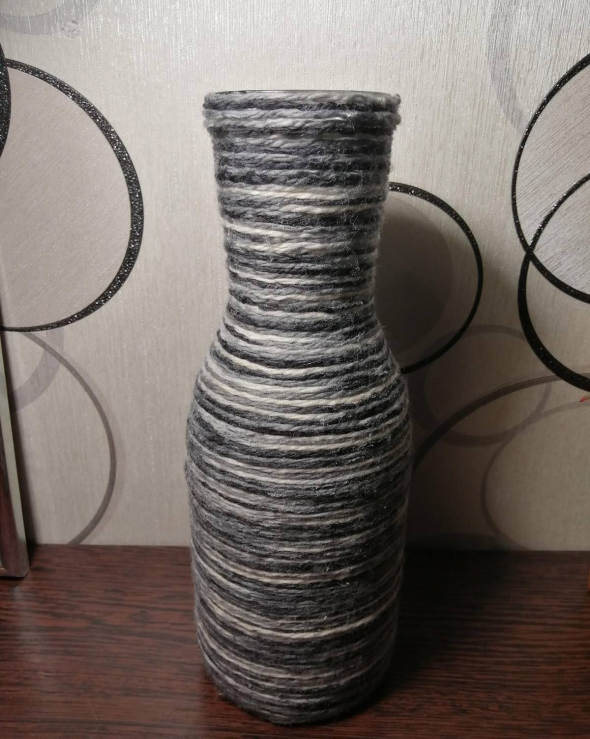 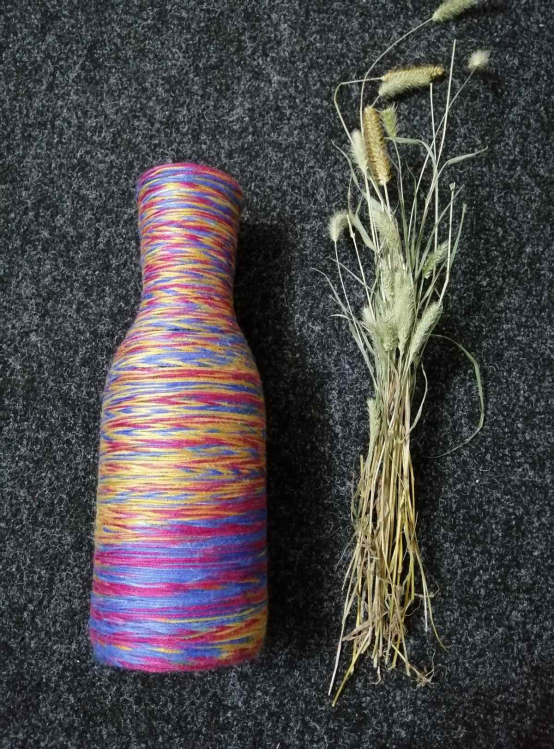 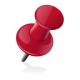 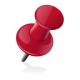 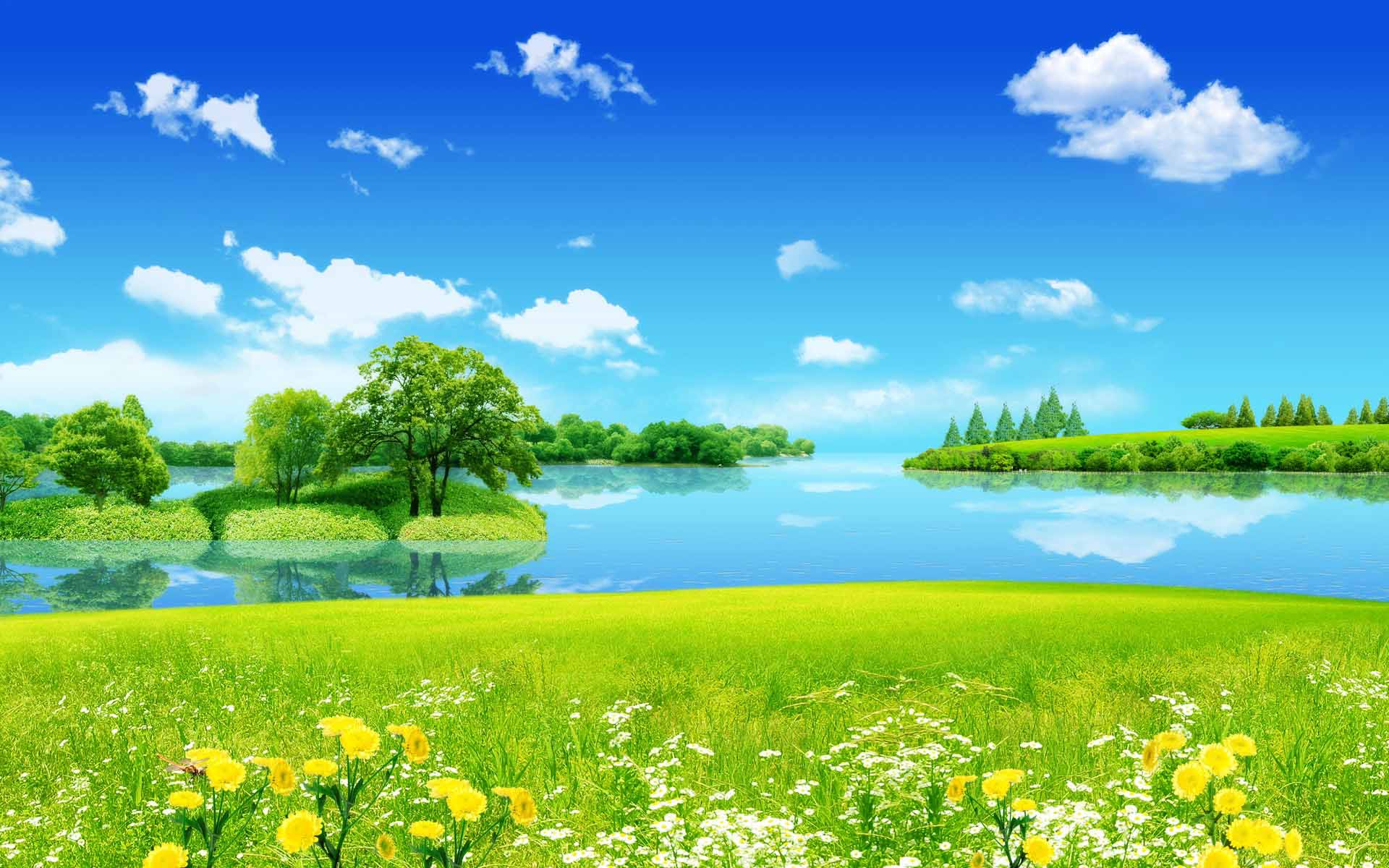 Мы хотим,чтоб вокруг нас
 было чисто и красиво!